Mediálně-archeologické přístupy
Sociálně-psychologický přístup
Ekonomicko-ideologický přístup
Technologické determinanty
Umělecko-estetický přístup
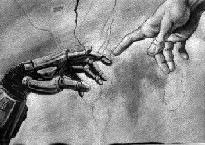 Blízké přístupy
Kulturní materialismus 
směr v kulturní antropologii 
výzkum demografických, ekonomických, ekologických a technologických faktorů jako základních determinant fungování a vývoje kulturních systémů
proponentem Marvin Harris
východika v neovolucionismu (Leslie Elvin White)
kulturní ekologii (Julian H. Steward)
Užitečné metodologické koncepty
Diskurzivní analýza

diskurs jako specifický způsob mluvení a rozumění světu (nebo jeho aspektům)

užívání jazyka, event. dalších znakových systémů – členy dané společnosti, resp. jejich jistou skupinou (teoreticky i  jednotlivce) a/nebo v určité oblasti společenského života a/nebo v  komunikaci o určitém tématu
Norman Fairclough (Media Discourse, 1995)
diskurs jako trojdimenzionální struktura : 
text, diskursivní praxe a socio-kulturní praxe

Kritická diskursivní analýza: techniky a postupy 
deskripce
interpretace
explanace
DISKURSIVNÍ ANALÝZA
DOBOVÝ TISK
DOBOVÁ PROPAGACE
DOBOVÉ PATENTY
DOBOVÁ LITERÁRNÍ FIKCE
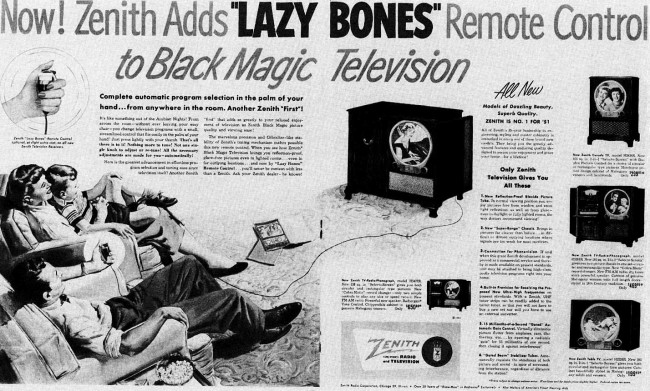 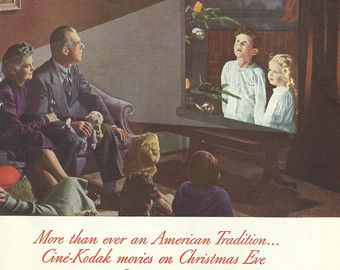 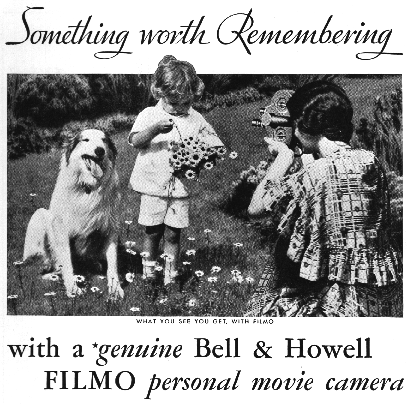 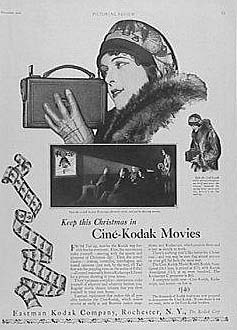 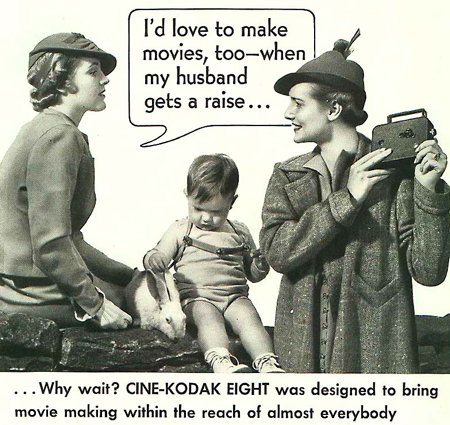 VIZUÁLNÍ KULTURA A CROSS-MEDIACE
zkušenost vizuálního obsahu - v mnoha formách, vizuálních obsazích a kódech, které migrují mezi sebou

-tištěné obrazy a grafický design
-TV a kabelová TV
-film a video ve všech interfacech
-počítačový interface a softwarový design
-web jako vizuální platforma
-digitální multimédia
-reklama ve všech médiích
-užité umění a fotografie
-móda
-architektura, design a městský design


kódy

instituce významu
intertextualita + intermedialita

dle Julie Kristevy (v návaznosti na Bachtina a jeho dialogismus):
- význam a srozumitelnost diskurzu a textů je založen na síti předchozích diskurzů a textů

T.S. Eliot o básnících:
Žádný básník, žádný umělec jakéhokoli umění, nenese svůj vlastní význam sám o sobě. Jeho důležitost, jeho hodnota, je hodnotou jeho vztahu k mrtvým básníkům a umělcům. Nelze jej soudit samotného, musíme ho vidět, v kontrastu a srovnání, mezi mrtvými. Chápu to jako klíčový princip estetické, nejen historické kritiky.

3 jednotky dialogu: 
pisatel/tvůrce; čtenář/recipient; vnější texty
1.intermedialita vs. 
2.transmediální relace vs. 
3. multimediální relace
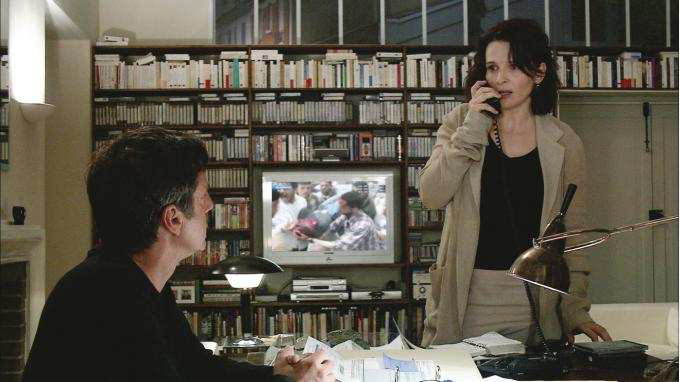 4. hypermedialita
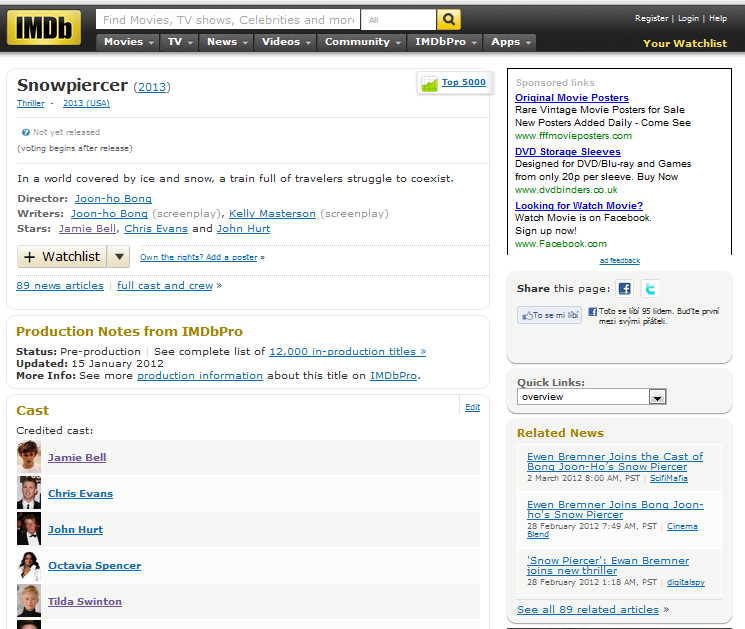 5. mixed-media
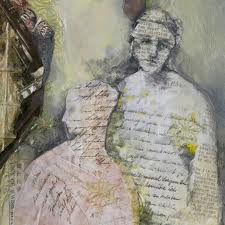 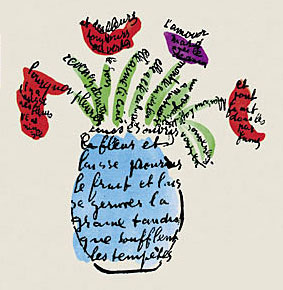 TEORETICI K INTERMEDIALITĚ
Ricciotto Canudo: Teorie sedmi umění
Jan Mukařovský: K estetice filmu
„Vývojová důležitost takových překročení hranic je v tom, že se
umění učí pociťovat nově své tvárné prostředky a viděti svůj materiál z nezvyklé strany; přitom však vždy zůstává samo sebou, nesplývá s uměním sousedním, nýbrž dosahuje toliko stejným postupem různých efektů nebo různým postupem efektů stejných.“
Dick Higgins – pojem intermedia – 1965

Christian Metz – mnohokódovost filmu
FILM PO FILMU

PŘESTRUKTUROVÁNÍ POVRCHU
starší filmy a již známý materiál jsou znovupřetvořené do nové struktury

Martin Arnold, Piece Touchee, 1989

základem 18vteřinový záběr z filmuThe Human Jungle (Joseph M. Newman, 1954)


2. PŘEPISOVÁNÍ 
dílo je vyjmuto z kina a umístěno do prostoru galerie =  otevřená časoprostorová proměna a užití odlišných struktur vyprávění

Mike Figgis, Time Code, 2000


3. PŘEKOMBINOVÁNÍ
interaktivní používání audiovizuálního materiálu a
odhalování narativního potenciálu
Ian Howard – SweetStalking – 2001
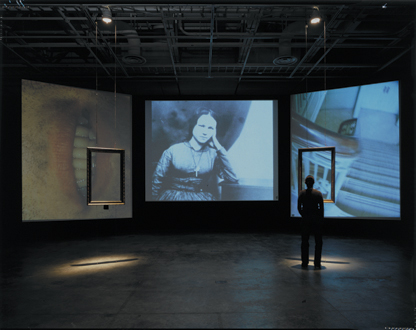 4. ŘIDITELNÝ OBRAZ
vytvoření konstrukce k řízení narativního prostoru divákem

Jeffrey Shaw, Place, 1995

5. INTERPOLOVÁNÍ
-spojování oddělených a vzdálených prvků do jednoho komplexního díla
- mizí hranice mezi fikcí a fakty, mezi aktuálním a virtuálním světem
vzniká mixovaná realita – prostorové, časové, audovizuální vztahy se spojují do neočekávaných formací

Janet Cardiff, Playhouse, 1997

 6. IMERZE – VNOŘENÍ 
stejný princip jako umění,která obklopují diváka a
vthaují ho do virtuálního světa(Omnimax, IMAX, PC
rozhraní jako CAVE, HDM)

Michael Naimark, Be Now Here, 1995-
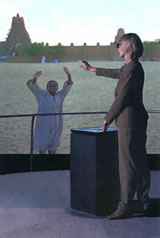 7. VYPOČÍTÁNÍ
obrazy z reality jsou generované počítačem, potřeba užití softwarových nástrojů

Shelley Eshkar, Paul Kaiser: Pedestrian, 2001

8. PROPOJENÍ SÍTÍ
nové sociální prostory, sítě umožňující komunikaci a interakci, virtuální procházky

A Description of the Equator and Some ØtherLands

9. BEZPROJEKČNÍ PLOCHY (Screenless)

Michael Schmid, Thomas Beth, Jörn Müller-Quade, LaserFilm 2002